Zahradní terapie
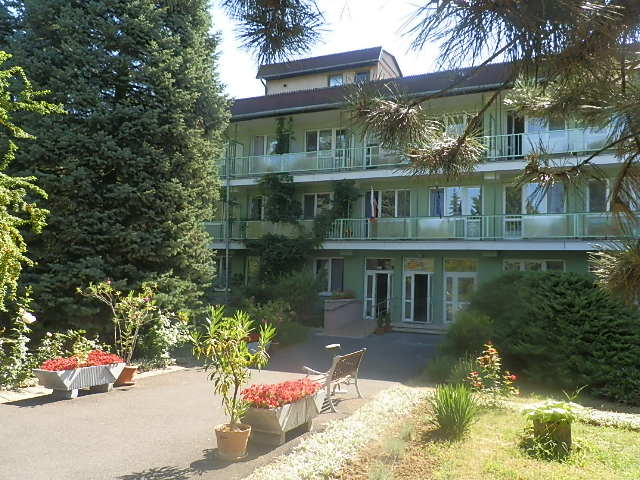 Jana Kabátová
„Jeseň života“ ZSS Levice
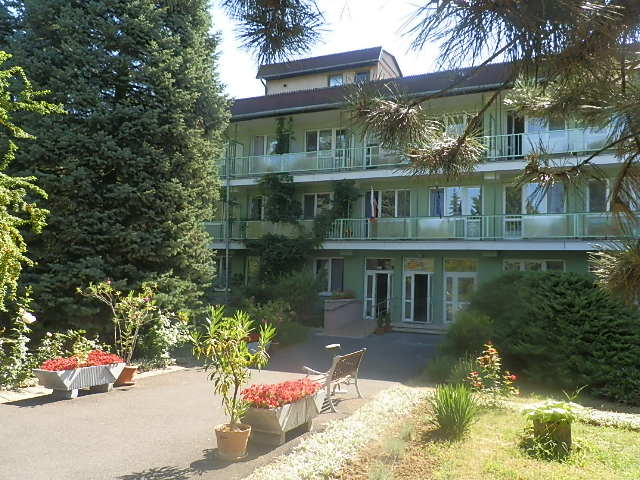 Rozpočtová organizácia s právnou subjektivitou zriadená Nitrianskym samosprávnym krajom  
Od roku 1976
Priorita: ľudský, ústretový a trpezlivý prístup ku  klientom, rodinným príslušníkom a ostatným partnerom
Základné informácie
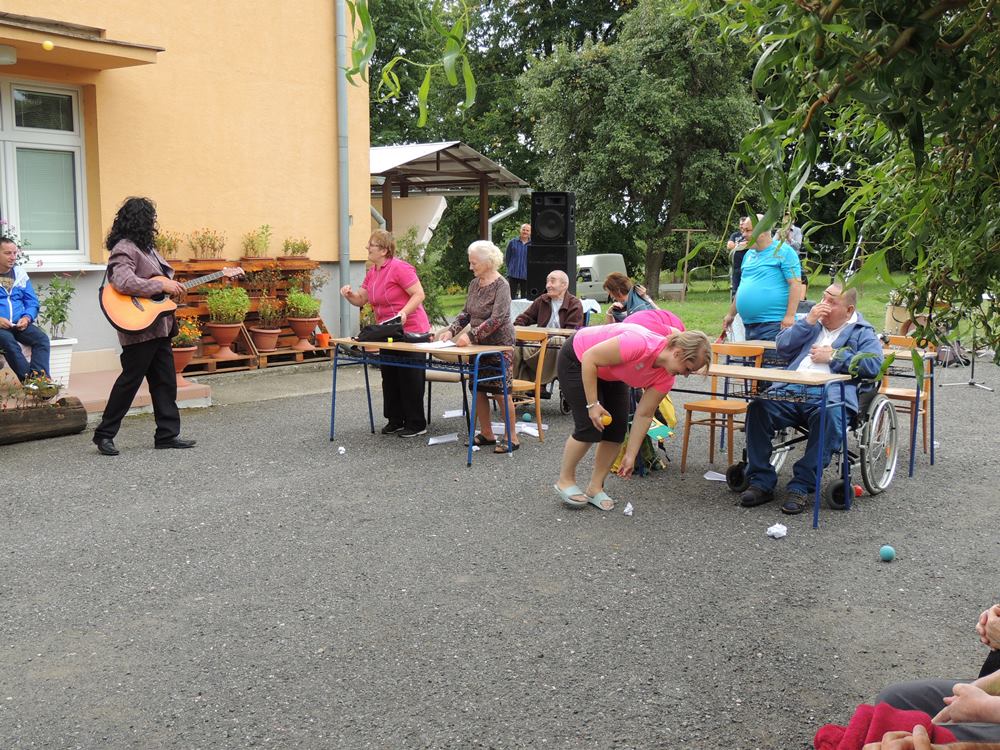 Poskytuje služby v dvoch 
              strediskách:
Levice, Družstevnícka 22
Domadice 58 
Kapacita : 183 klientov
Predmetom ich činnosti je poskytovanie sociálnych služieb formou:
Zariadenie pre seniorov (ZPS)
Domov sociálnych služieb (DSS)
Špecializované zariadenie pre osoby s postihnutím demenciou rôzneho typu – (ŠZ)
Zariadenie pre seniorov (ZPS) od 62 rokov 
2. Špecializované zariadenie   3. Domov sociálnych služieb 
                                                                                            nepriaznivý zdravotný stav (organický psychosyndróm, demencia, iné psychické choroby)
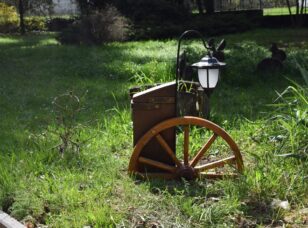 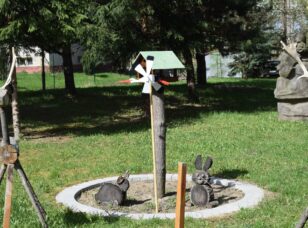 Záhradná terapia
Záhradná terapia prebieha, ale nie je prístupná všetkým
Veľký park/záhrada v okolí domova
Využitie : okrasná záhrada
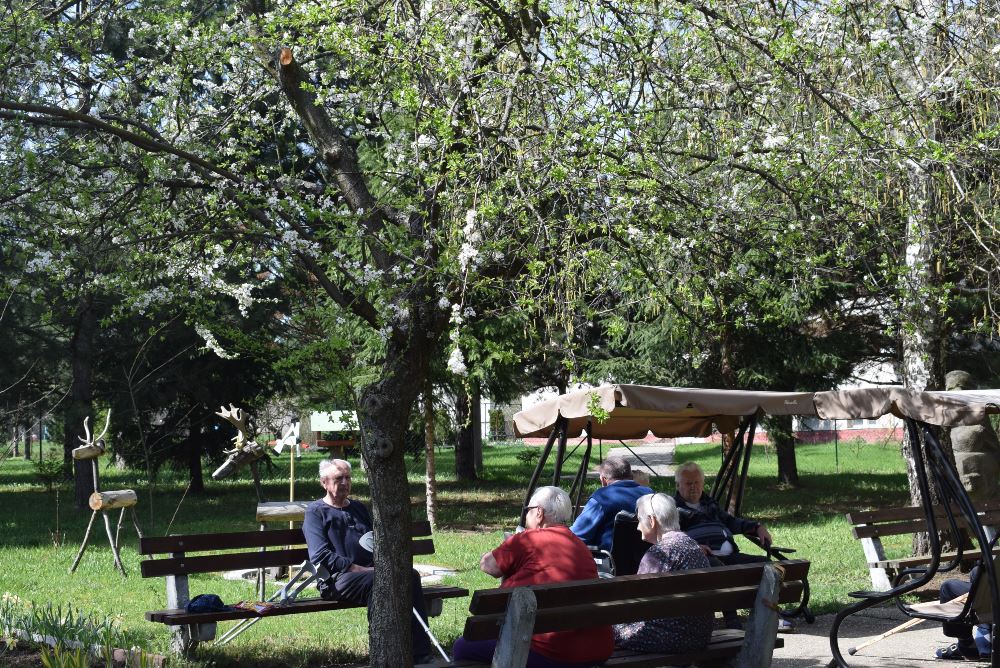 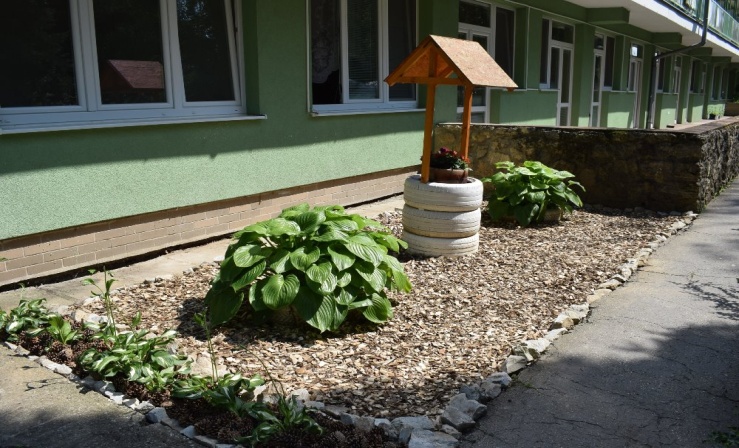 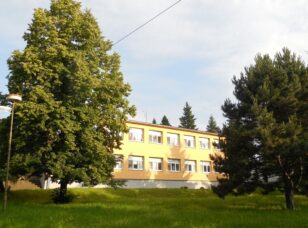 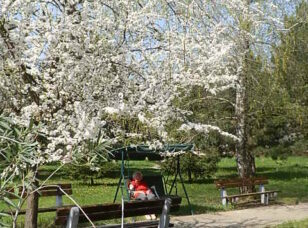 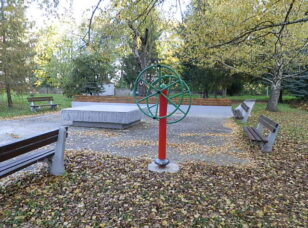 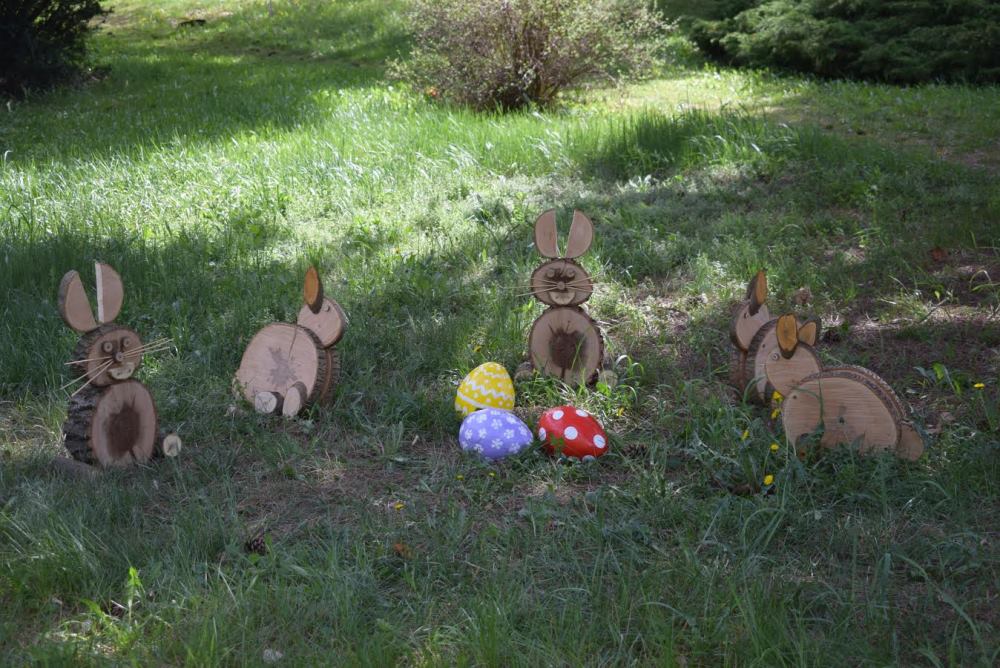 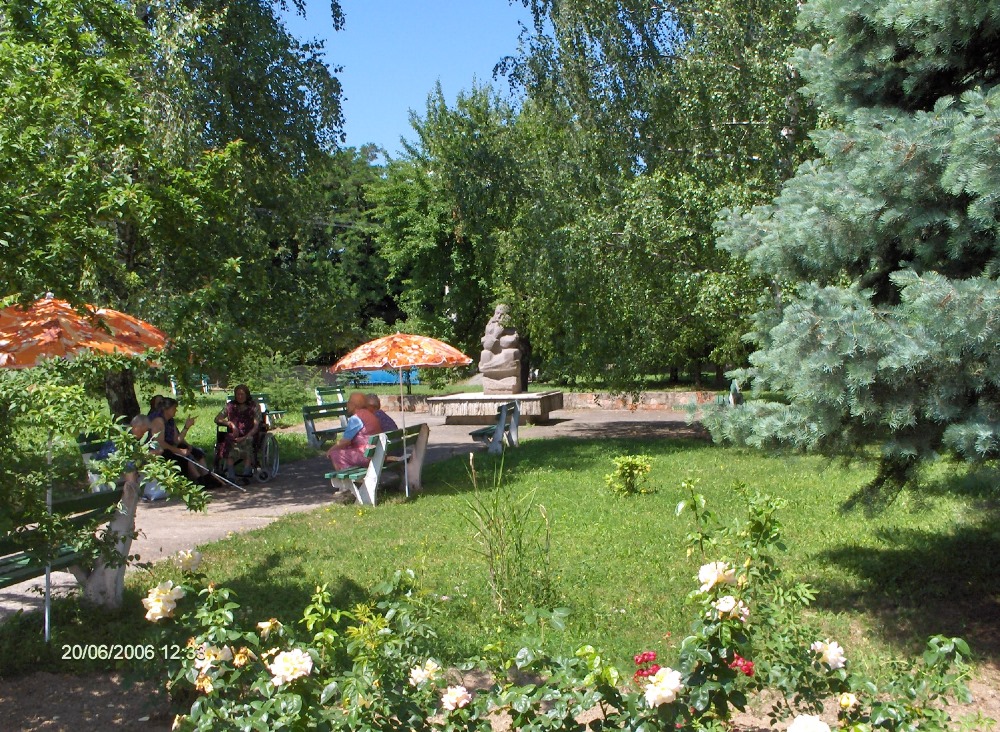 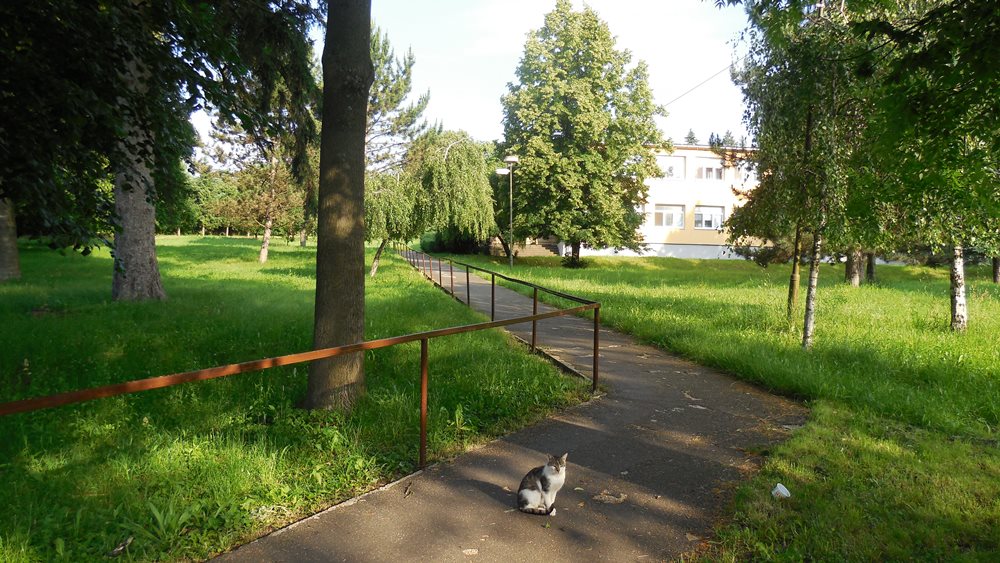 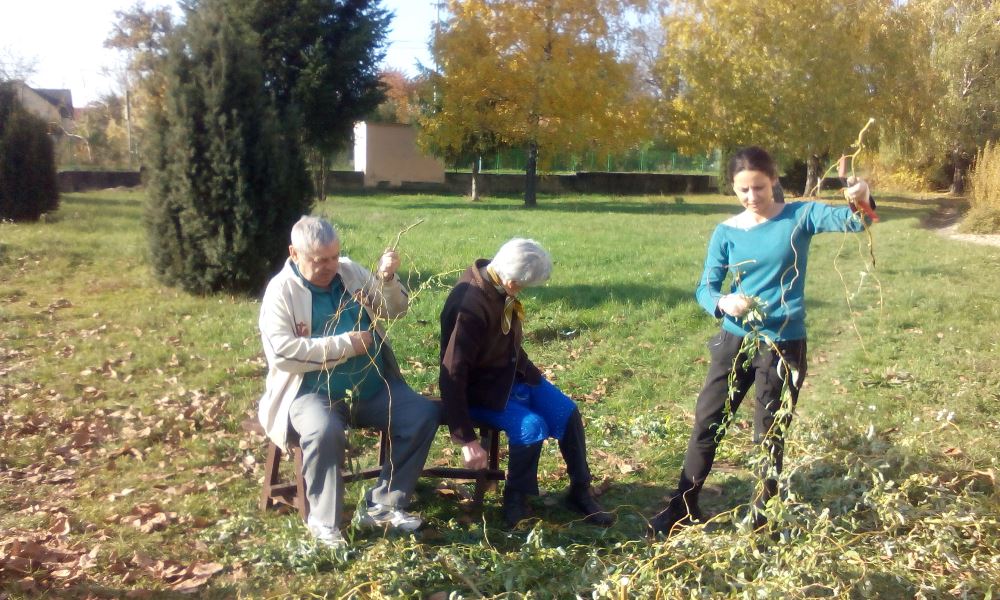 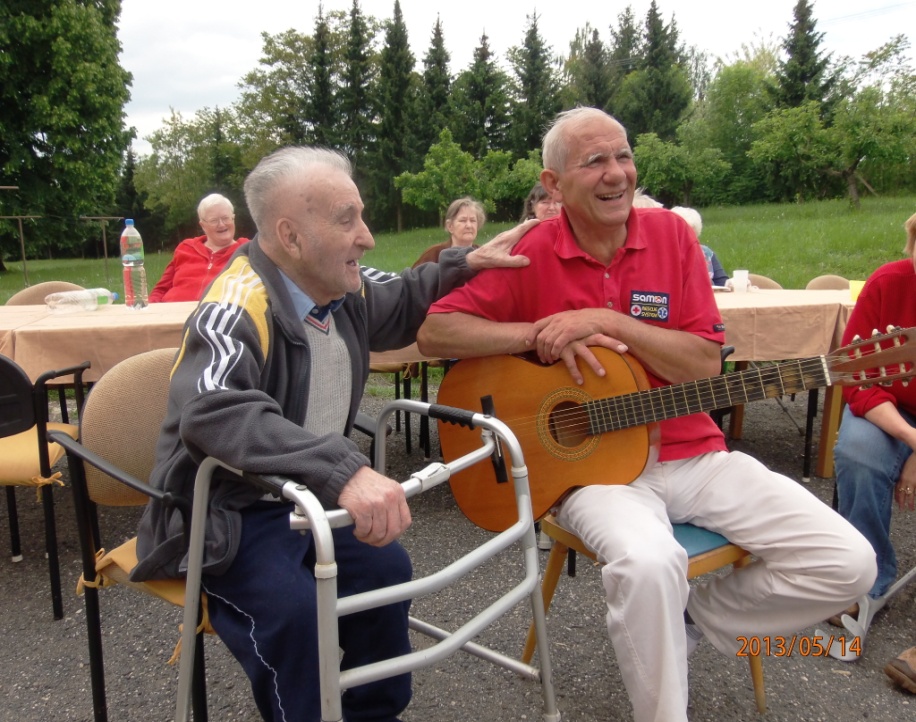 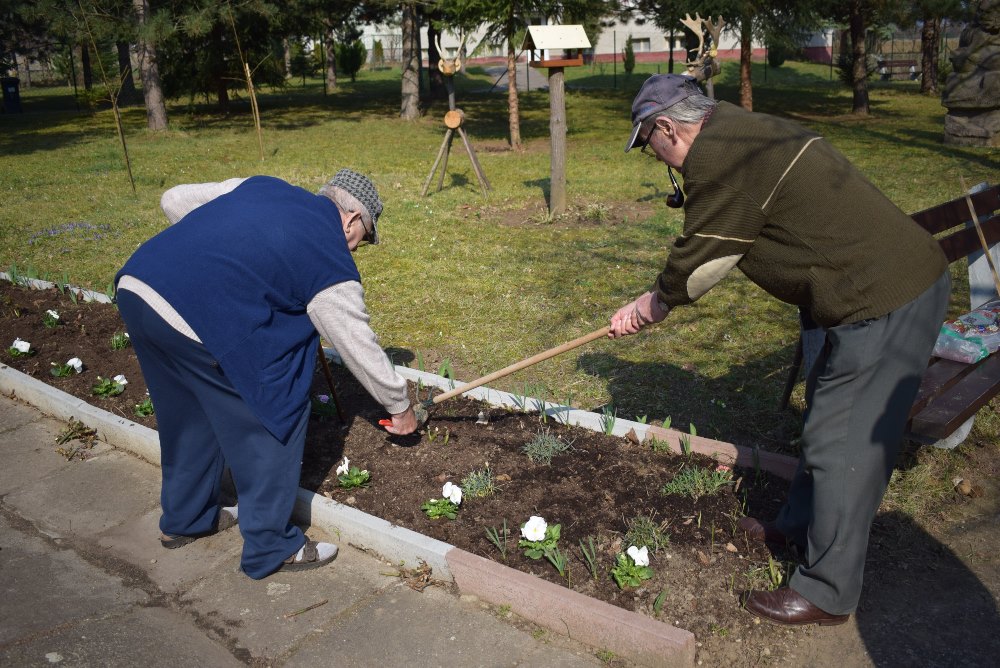 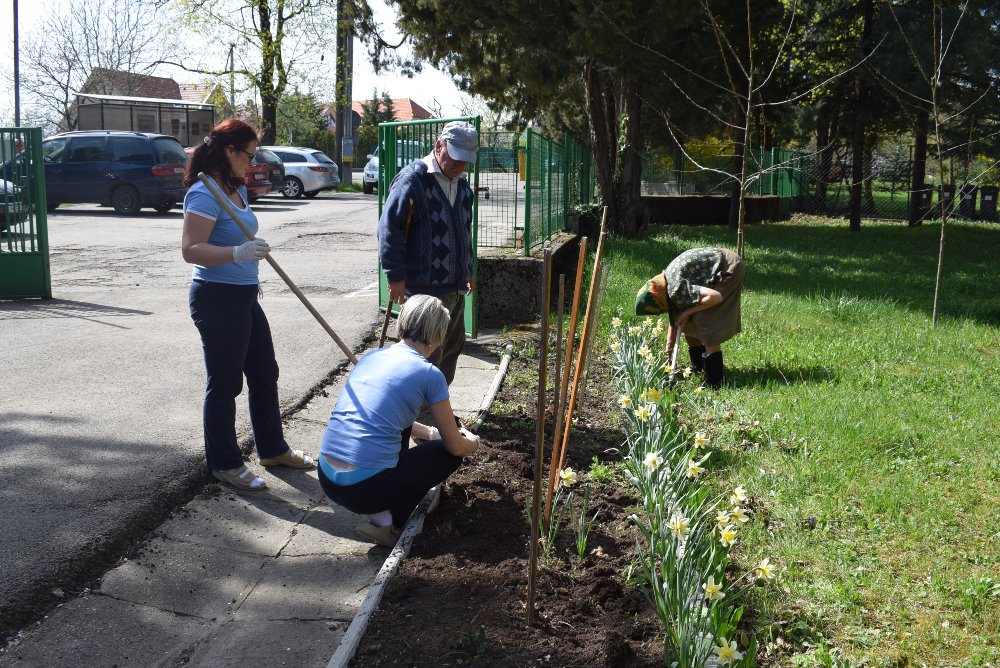 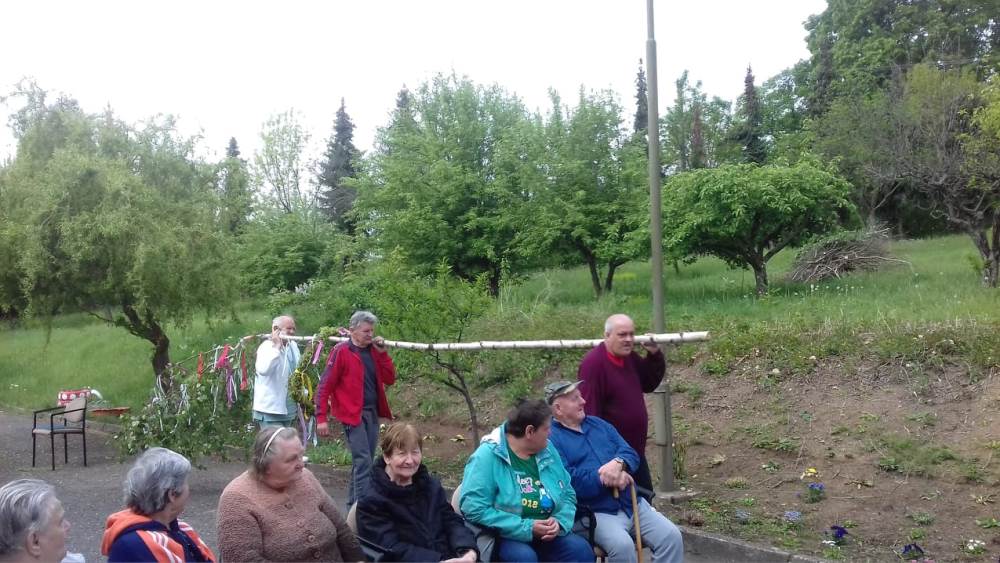 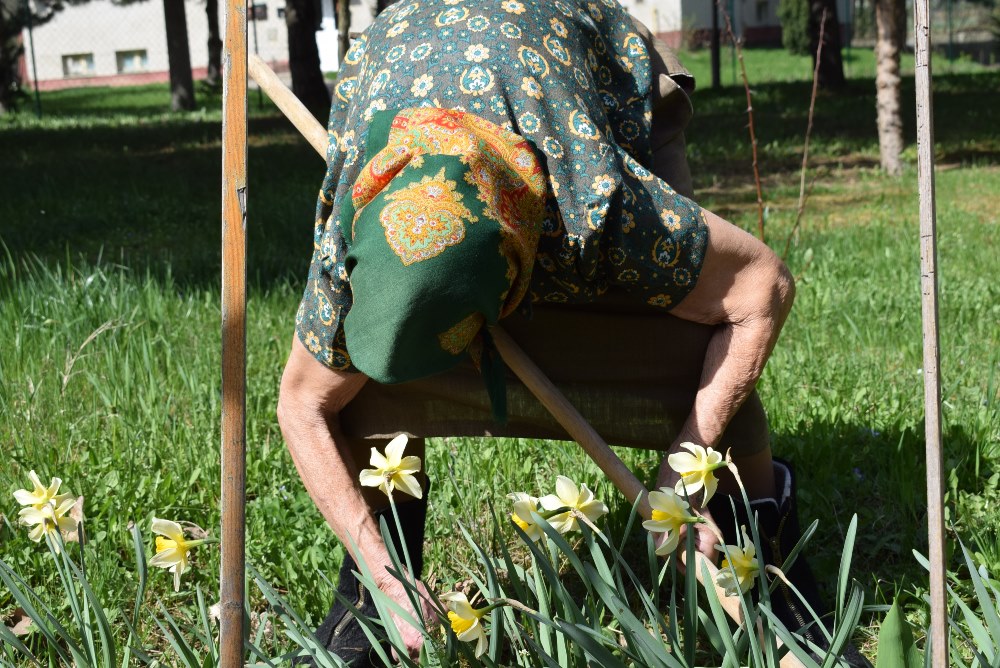 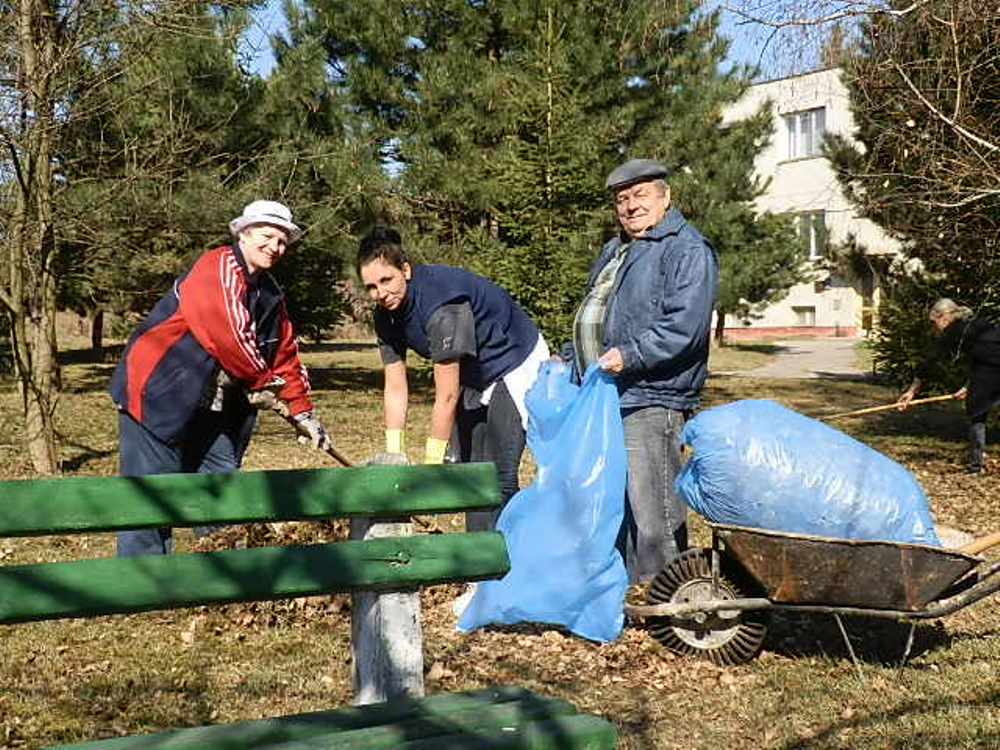 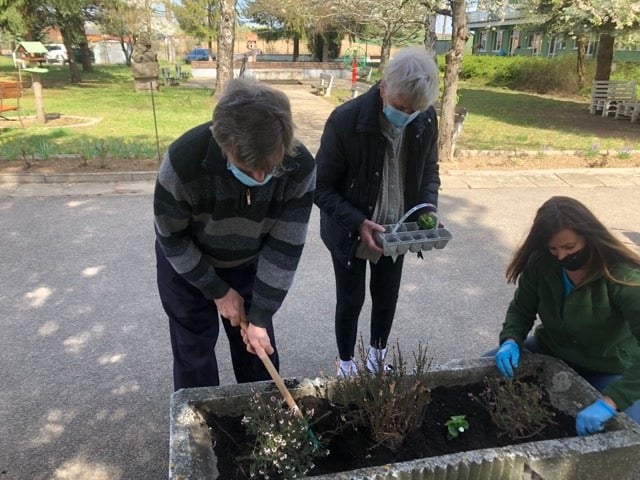 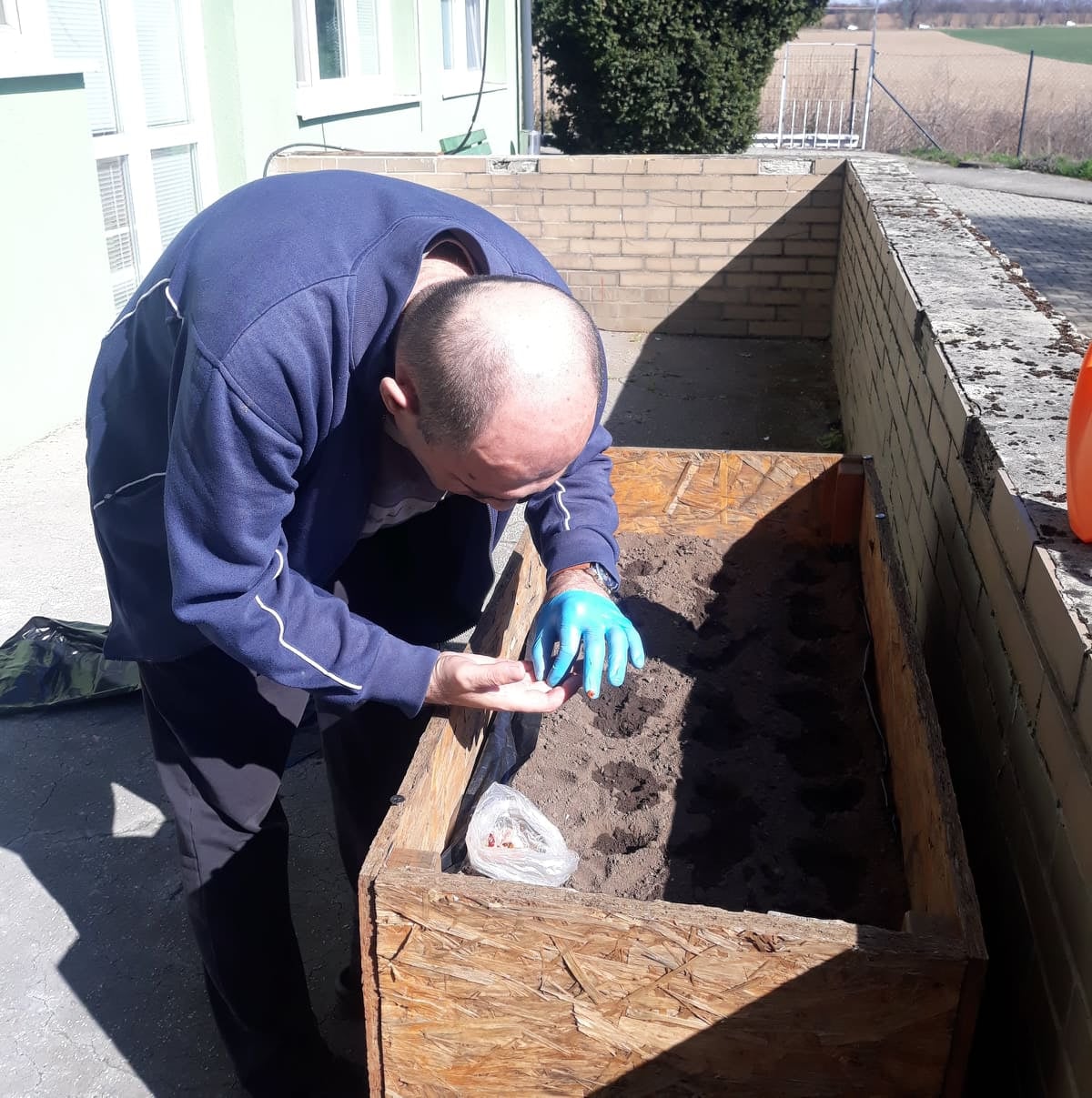